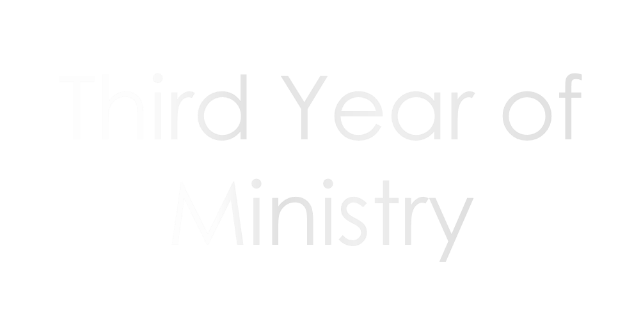 Some Important Events
This period of time is from the beginning of the third Passover to Palm Sunday.  
Jesus goes to Phoenicia - Mark 7:24.
He heals the daughter of the Syro-Phoenician woman -	Matthew 15:21-28.
Jesus goes from Phoenicia into Decapolis - Mark 7:31.
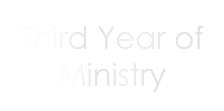 Some Important Events
He heals the deaf and dumb man
	- Mark 7:32-37.
Jesus feeds more than four thousand with seven loaves and a few fishes 
	- Matthew 15:32-39.
Jesus goes to Bethsaida - Mark 8:22.
Jesus heals a blind man 
	- Mark 8:22-26.
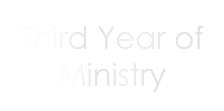 Some Important Events
Jesus goes from Bethsaida to Caesarea-Phillipi
	-Matthew 16:13.
He goes to the Mount of Transfiguration
	- Luke 9:28.
Jesus is transfigured -Matthew 17:1-13.
The demoniac son is healed - Mark 9:17-27.
He returns to Capernaum.
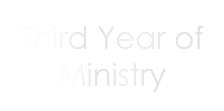 Some Important Events
The seventy disciples are instructed and sent out - Luke 10:1-16.
 He goes from Capernaum through Samaria to Bethany - Luke 17:11.
The ten lepers are healed near Samaria
	 - Luke 17:12-16.
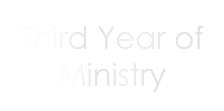 Some Important Events
A woman taken in adultery is brought to Jesus
	- John 8:3-11.
Jesus attends the Feast of Dedication
	-John 10:22-39.
Jesus goes to Bethabara -	John 10:40-42.
Jesus raises Lazarus from the dead 
	- John 11:1-54.
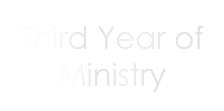 Some Important Events
Jesus visits Zacchaeus, chief of publicans 
	- Luke 19:1-28.
Blind Bartimaeus is healed - Mark 10:46-52.
 Jesus arrives at Bethany again six days before Passover - John 12:1, 9-11.
 Jesus enters Jerusalem welcomed by the multitude -Matthew 21:1-11.
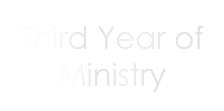 The Transfiguration
Matthew 17:1-9; Mark 9:2-10; Luke 9:28-36.
(Matthew 16:21)
Jesus desired to encourage them and at the same time draw the curtain back and allow them to catch a glimpse of the glory to come.
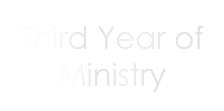